Online Marketing
Anouk Focquet
1
Overzicht
2
Overzicht
3
Online marketing landschap
4
Online marketing landschap
Retargeting
Audience targeting
Lookalike targeting
Cross device targeting
Frequency capping
…
5
Overzicht
6
Cookies?
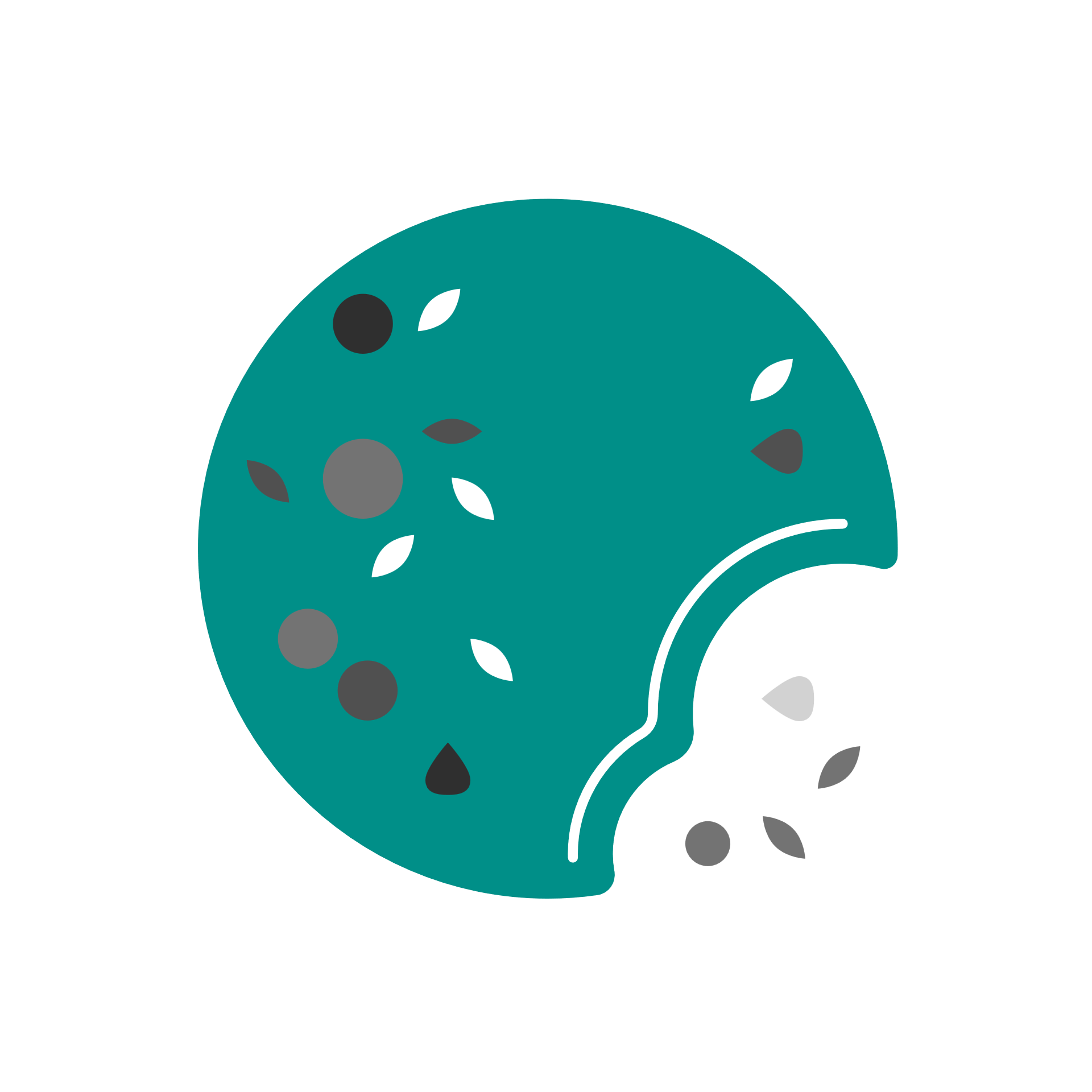 Gebruiker
Browser
Server
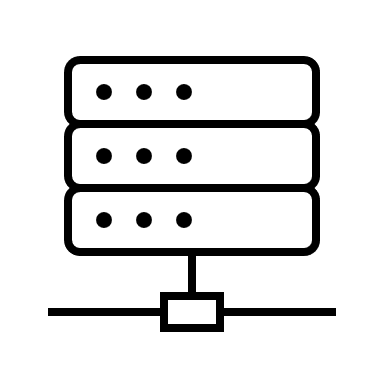 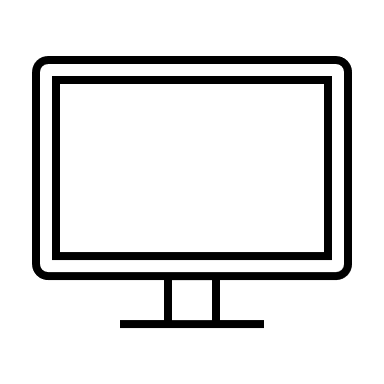 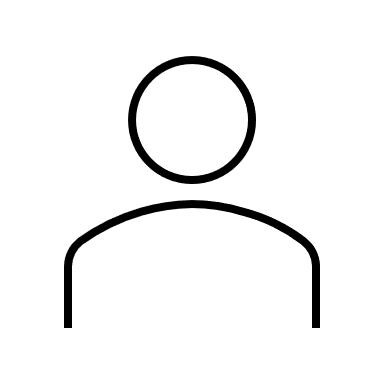 URL
HTTP request
Webpagina
HTTP response
7
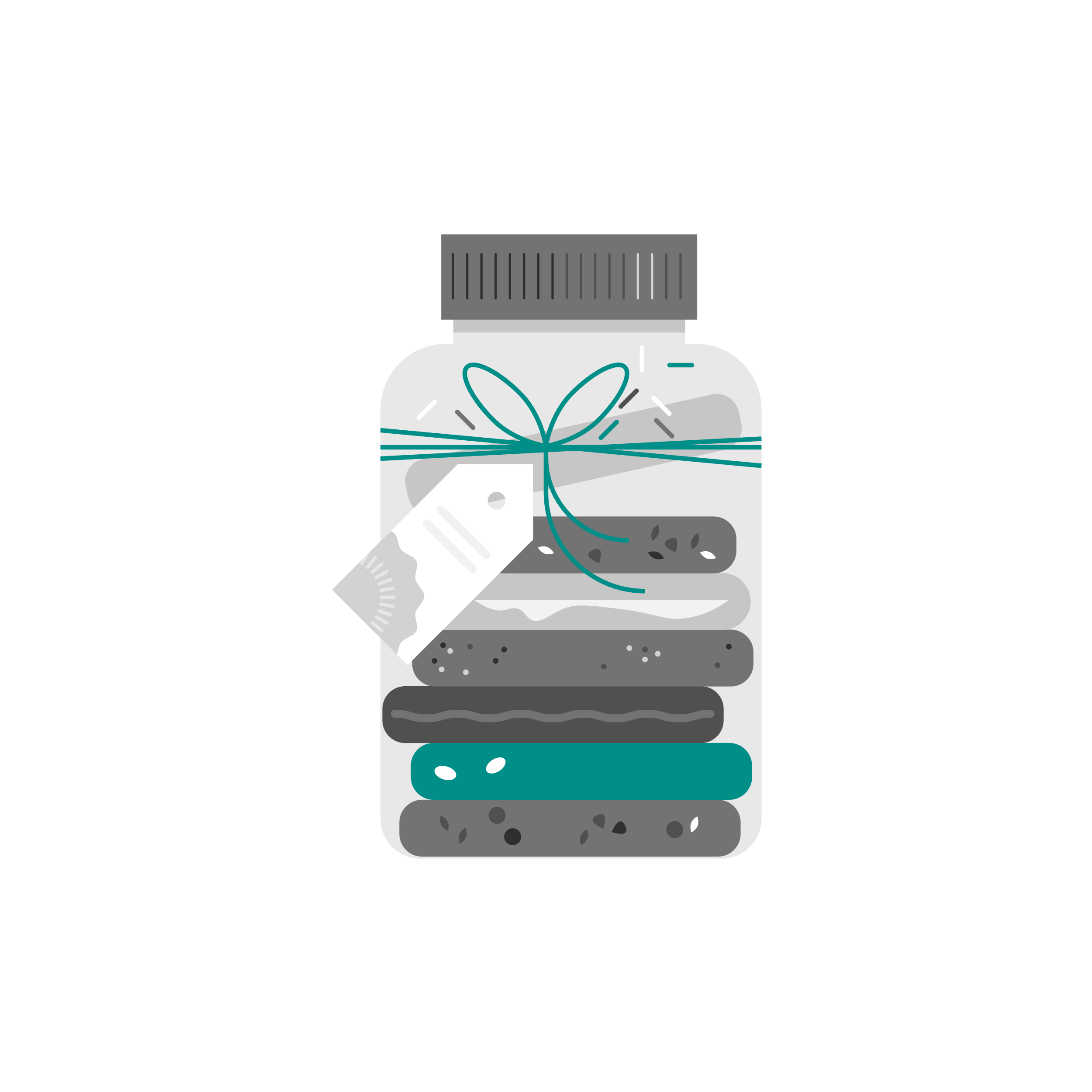 Cookies?
Naam
Koekjes
Waarde
Vervaldatum
10/08/2024
8
Cookies?
Server
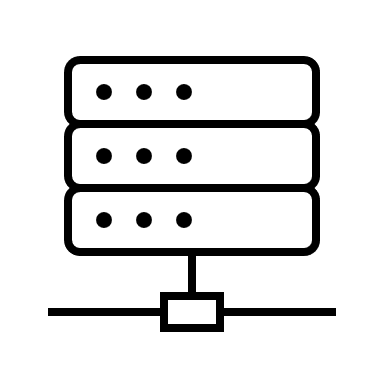 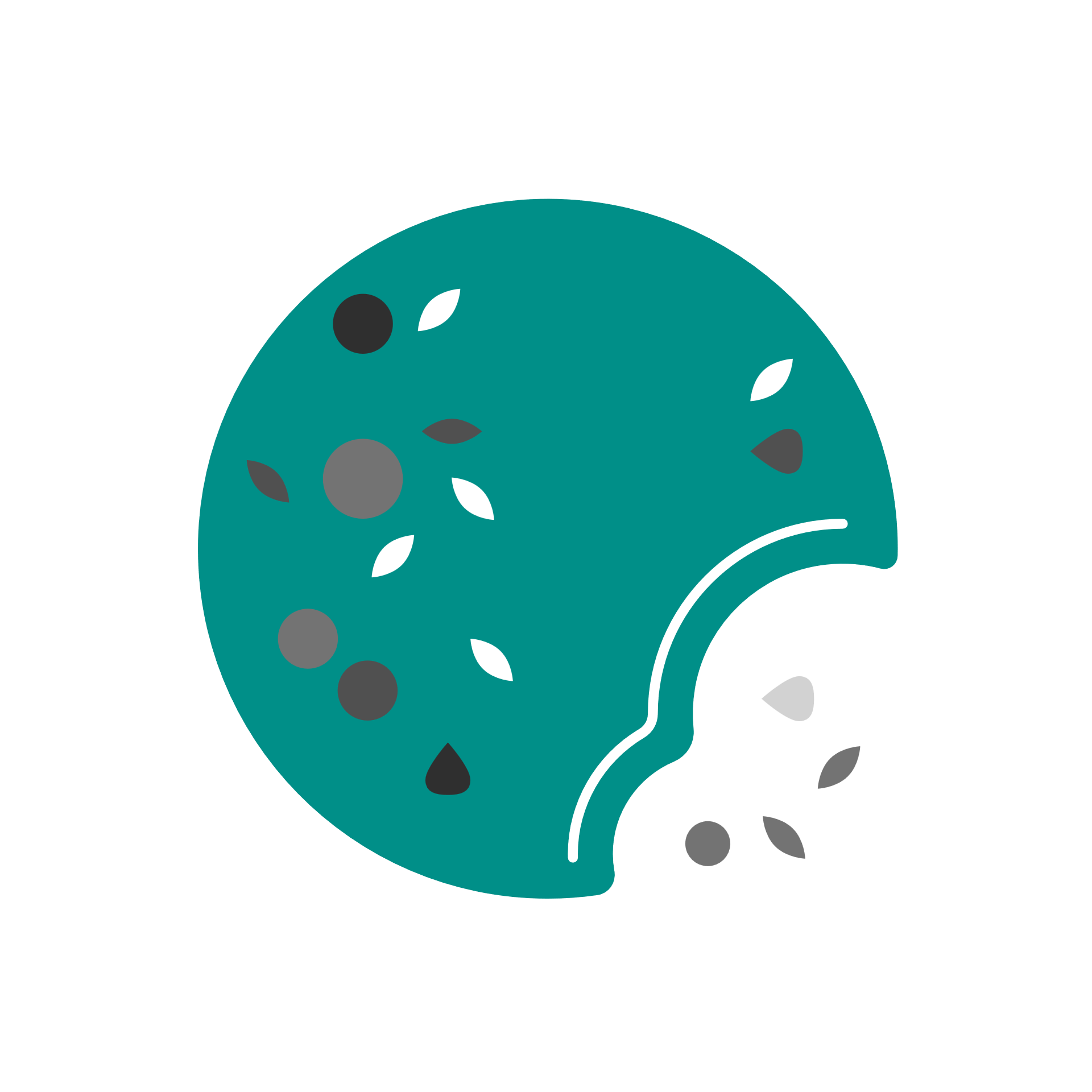 Gebruiker
Browser
Eigen
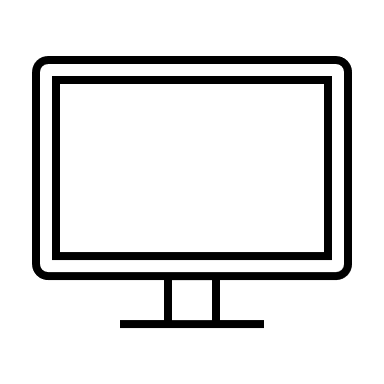 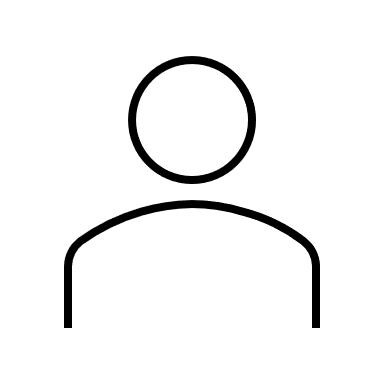 URL
HTTP request
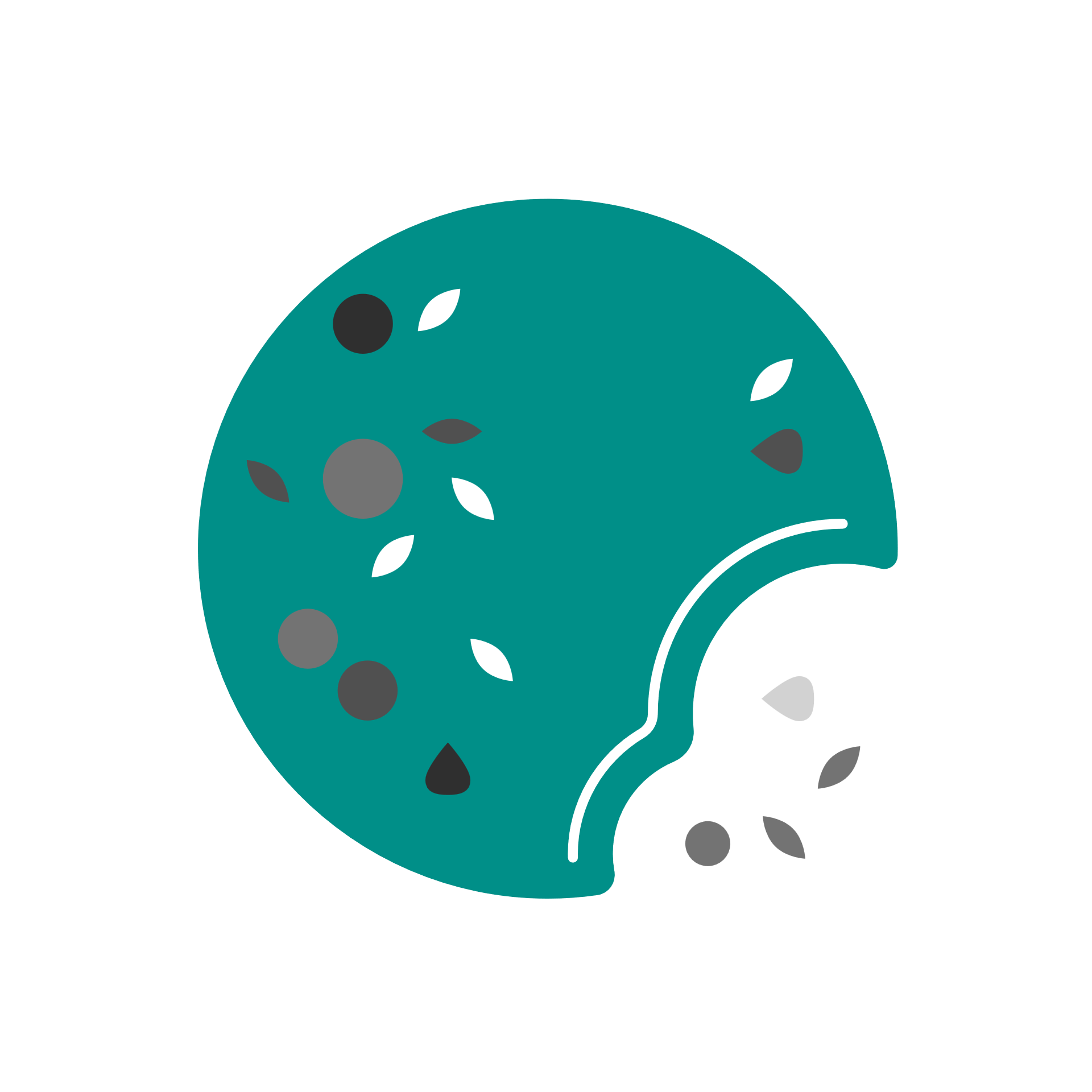 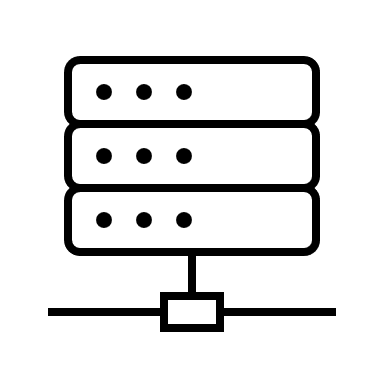 HTTP request
Webpagina
Andere
9
Cookies?
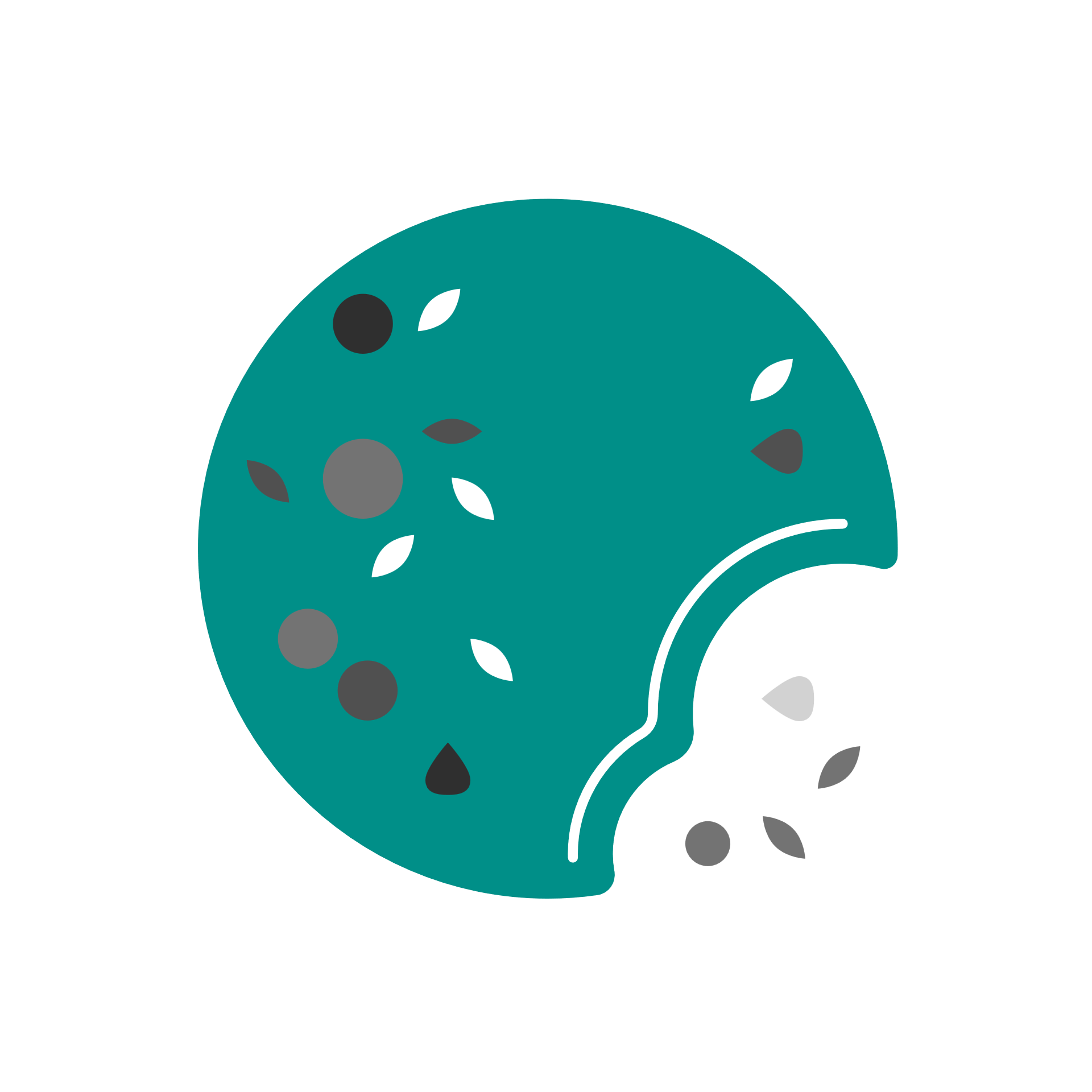 Gebruiker
Browser
Server
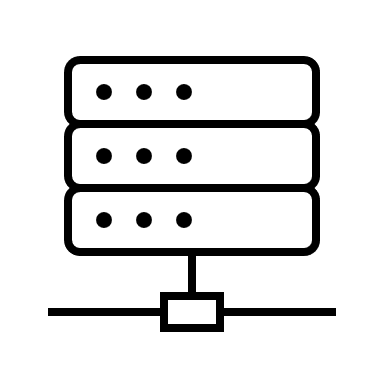 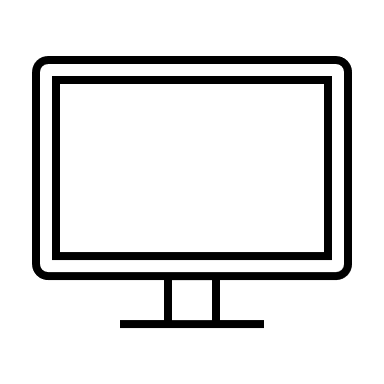 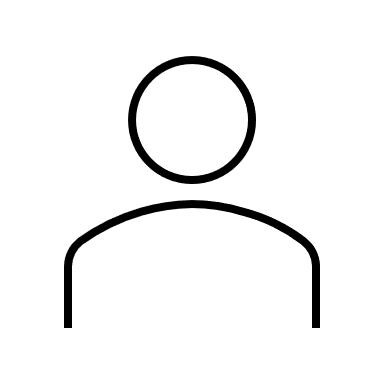 URL
HTTP request
DoubleClick
(Google)
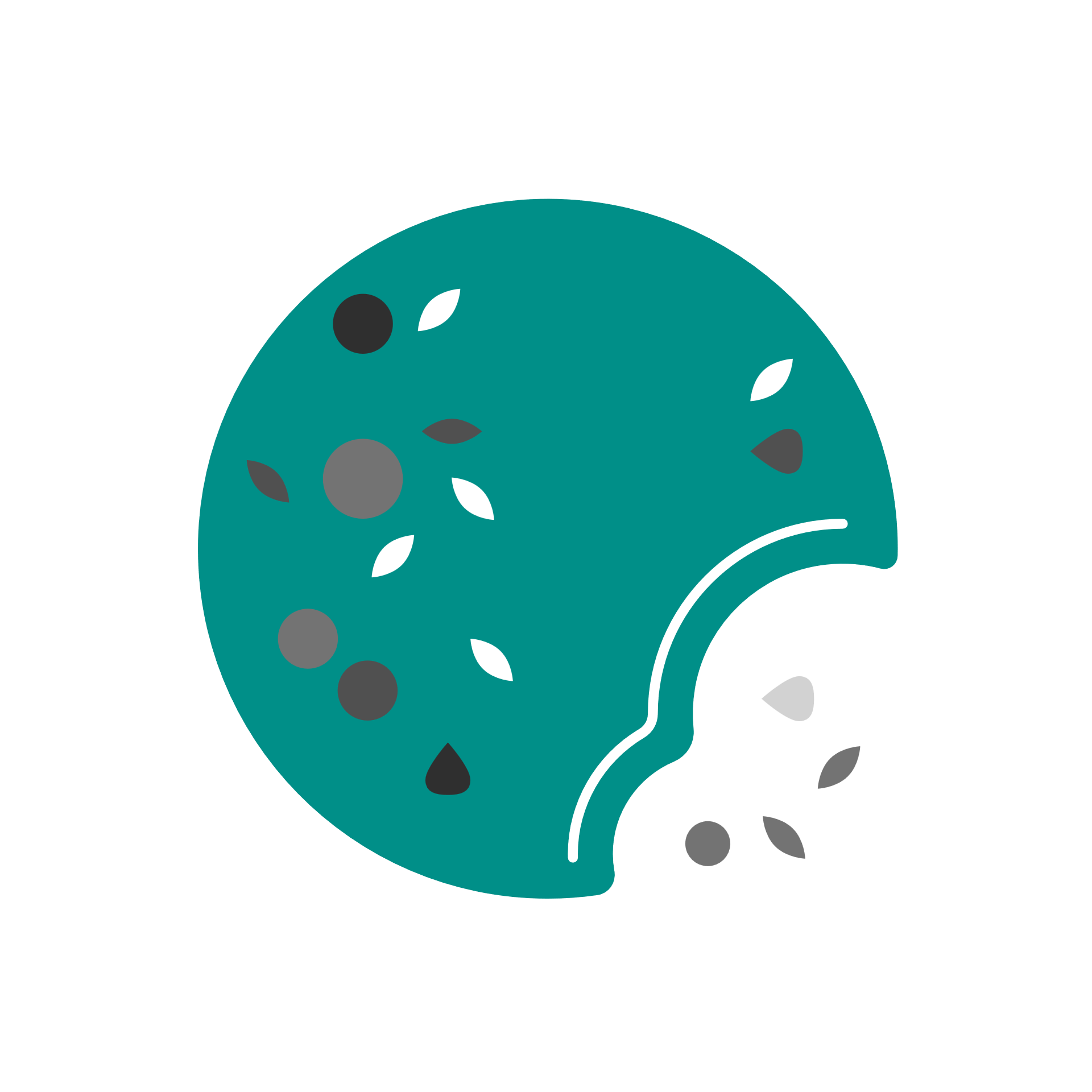 HTTP request
Webpagina
10
Overzicht
11
Slim omgaan met cookies
Verzamelen (persoons)-gegevens via cookies en tracking*
ePrivacy
Toestemming of een uitzondering
GDPR
Meerdere rechtsgronden voor verder gebruik van persoonsgegevens
12
Slim omgaan met cookies
13
Slim omgaan met cookies
CORRECTE CLASSIFICATIE
14
Slim omgaan met cookies
Cookie voorkeuren


Noodzakelijk	Altijd actief

Functioneel	 Altijd actief

Analytisch

Advertenties
CookievoorkeurenDeze website maakt gebruik van cookies … 

Cookieverklaring
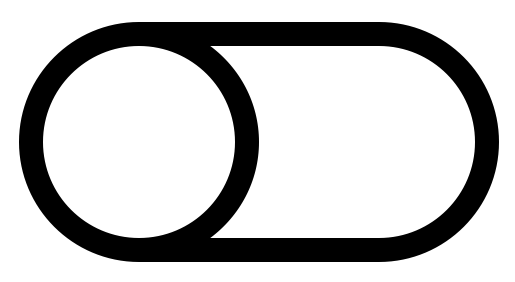 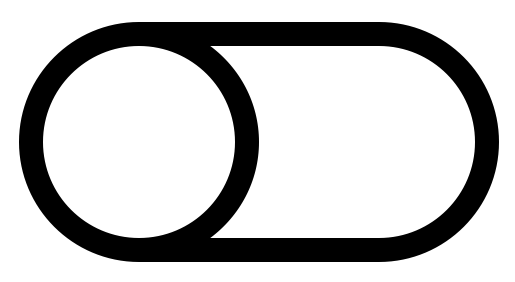 Alles aanvaarden
Alles weigeren
Aanpassen
15
Overzicht
16
Trends - Paywalls
Cookie voorkeuren


Noodzakelijk	Altijd actief

Functioneel	 Altijd actief

Analytisch

Advertenties
CookievoorkeurenDeze website maakt gebruik van cookies … 

Cookieverklaring
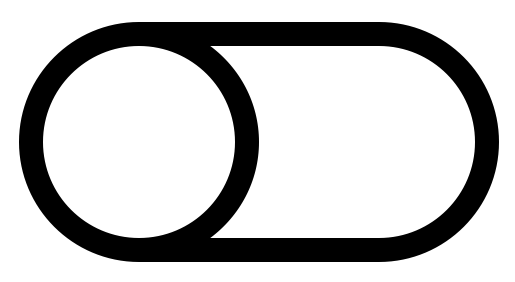 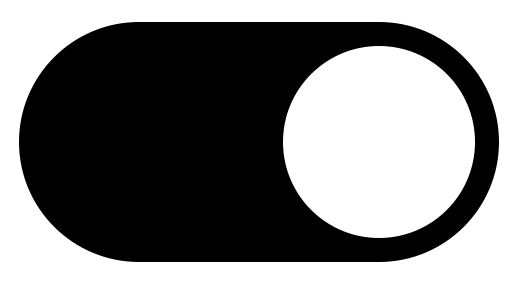 Alles aanvaarden
Abonneren
Aanpassen
17
Trends – cookieless tracking
Uitfaseren van de derde partij cookies
Alternatieven zonder ID
Contextuele advertenties
Cohort (bv. Google Sandbox)
Alternatieven met andere ID
Eerste partij opslag
Bestaande persistente ID (bv. e-mail of gebruiker log-in)
Device fingerprinting
18
Check our YouTube channel: 

https://www.youtube.com/@Faros_law_firm
→ Webinar ‘Trackers eat cookies for breakfast’
anouk.focquet@faros.eu
19